Τα Πολιτεύματα και ο Πολιτισμός της Αρχαίας Ελλάδας
Η αρχαία Ελλάδα γνώρισε διάφορα πολιτεύματα και έναν πλούσιο πολιτισμό. Από τη βασιλεία στη δημοκρατία, οι Έλληνες ανέπτυξαν μοναδικές μορφές διακυβέρνησης και πολιτιστικής έκφρασης.
by Elpiniki Rassa
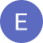 Η Εξέλιξη των Πολιτευμάτων
Βασιλεία
1
Αρχικό πολίτευμα, διατηρήθηκε σε περιοχές με φυλετική οργάνωση.
Αριστοκρατία
2
Εξουσία στα χέρια των ευγενών, βασισμένη στην καταγωγή και την κατοχή γης.
Ολιγαρχία
3
Εξουσία βασισμένη στην οικονομική κατάσταση των πολιτών.
Τυραννίδα
4
Προσωπική εξουσία, συχνά με υποστήριξη κατώτερων κοινωνικών ομάδων.
Δημοκρατία
5
Συμμετοχή όλων των πολιτών στη λήψη αποφάσεων.
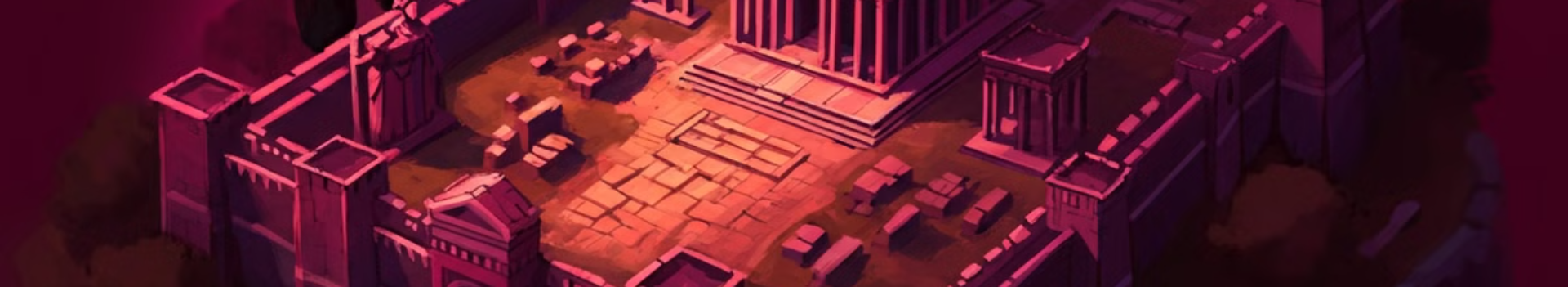 Η Πόλη-Κράτος
Βασικός Θεσμός
Κοινωνικοί Ανταγωνισμοί
Διαφορετική Εξέλιξη
Η πόλη-κράτος ήταν ο κύριος τρόπος πολιτικής οργάνωσης στην αρχαία Ελλάδα.
Μέσω της πόλης-κράτους εκφράζονταν οι κοινωνικές συγκρούσεις και η άσκηση εξουσίας.
Κάθε πόλη-κράτος είχε τη δική της πορεία πολιτειακών μεταβολών.
Οικονομικές και Κοινωνικές Αλλαγές
Αποικισμός
Νέες Ομάδες
Οπλιτική Φάλαγγα
Ανάπτυξη εμπορίου και βιοτεχνίας. Εμφάνιση νέων κοινωνικών ομάδων.
Βιοτέχνες, έμποροι, ναυτικοί και τεχνίτες διεκδίκησαν μερίδιο στην εξουσία.
Νέο στρατιωτικό σώμα που συνέβαλε στην ιδέα της ισότητας.
Νομοθέτες και Μεταρρυθμίσεις
Κωδικοποίηση Νόμων
Γνωστοί Νομοθέτες
1
2
Καταγραφή του εθιμικού δικαίου για την αντιμετώπιση κοινωνικών εντάσεων.
Ζάλευκος, Χαρώνδας, Πιττακός, Λυκούργος, Δράκων, Σόλων.
Διεύρυνση Πολιτικής Βάσης
3
Συμμετοχή στη διακυβέρνηση βάσει οικονομικής κατάστασης των πολιτών.
Η Τυραννίδα
Ορισμός
Γνωστοί Τύραννοι
Προσωπική εξουσία που επιβλήθηκε από ηγέτες των κατώτερων κοινωνικών ομάδων.
Πολυκράτης, Περίανδρος, Θεαγένης, Πεισίστρατος.
Αποτελέσματα
Ορισμένοι τύραννοι συνέβαλαν στην ανάπτυξη των πόλεων και τη βελτίωση της ζωής.
Η Δημοκρατία
Εκκλησία του Δήμου
Ισηγορία
1
2
Κυρίαρχο πολιτειακό όργανο, συνέλευση όλων των ενήλικων πολιτών.
Δικαίωμα ελεύθερης έκφρασης γνώμης για κάθε πολίτη.
Ισονομία
3
Ισότητα απέναντι στο νόμο και συμμετοχή στη διαμόρφωση και ψήφιση νόμων.
Ο Πολιτισμός της Αρχαϊκής Εποχής
Ποίηση
Πεζός Λόγος
Τέχνη
Απέκτησε προσωπικό ύφος, εκφράζοντας βιώματα και συναισθήματα.
Πρώτοι φιλόσοφοι προσπάθησαν να εξηγήσουν τη δημιουργία του κόσμου.
Αρχικά επηρεασμένη από την Ανατολή, αργότερα ανέπτυξε ελληνικά χαρακτηριστικά.
Αρχιτεκτονική και Γλυπτική
Δωρικός Ρυθμός
Ιωνικός Ρυθμός
Κούροι και Κόρες
Χαρακτηρίζεται από απλότητα και στιβαρότητα.
Διακρίνεται για την κομψότητα και τη λεπτότητα των γραμμών.
Τα πρώτα μεγάλα αγάλματα της αρχαϊκής περιόδου.
Κεραμική Τέχνη
Μελανόμορφος Ρυθμός
Ερυθρόμορφος Ρυθμός
Μαύρες φιγούρες σε κόκκινο φόντο, με λεπτομέρειες χαραγμένες.
Κόκκινες φιγούρες σε μαύρο φόντο, επιτρέποντας περισσότερες λεπτομέρειες.
Θεματολογία
Απεικόνιση μυθολογικών σκηνών, καθημερινής ζωής και ιστορικών γεγονότων.
Θρησκεία και Λατρεία
Πανελλήνια Χαρακτηριστικά
Πανελλήνια Ιερά
1
2
Δελφοί, Ολυμπία, Δήλος απέκτησαν φήμη πέρα από τα ελληνικά όρια.
Κοινά χαρακτηριστικά θεών σε όλο τον ελληνικό κόσμο.
Λατρευτικές Πρακτικές
3
Θυσίες, αγώνες, μαντεία αποτελούσαν βασικά στοιχεία της λατρείας.
Οι Περσικοί Πόλεμοι
Ιωνική Επανάσταση (499-494 π.Χ.)
1
Εξέγερση των Ελλήνων της Ιωνίας κατά των Περσών.
Μάχη του Μαραθώνα (490 π.Χ.)
2
Νίκη των Αθηναίων και Πλαταιέων κατά των Περσών.
Θερμοπύλες και Σαλαμίνα (480 π.Χ.)
3
Ηρωική αντίσταση στις Θερμοπύλες και ναυμαχία της Σαλαμίνας.
Πλαταιές και Μυκάλη (479 π.Χ.)
4
Τελικές νίκες των Ελλήνων που οδήγησαν στην αποχώρηση των Περσών.
Σημασία των Περσικών Πολέμων
Ανάδειξη Πόλης-Κράτους
Πανελλήνια Συνείδηση
Δημιουργία κοινής ιστορικής μνήμης και πανελλήνιου πνεύματος.
Προβολή του δυναμισμού της πόλης-κράτους ως οργανωτικού θεσμού.
Πολιτισμική Σύγκρουση
Αντιπαράθεση δύο διαφορετικών τρόπων ζωής και συστημάτων αξιών.
Η Κληρονομιά της Αρχαίας Ελλάδας
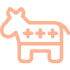 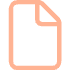 Δημοκρατία
Φιλοσοφία
Θεμελίωση δημοκρατικών αρχών που επηρέασαν τον σύγχρονο κόσμο.
Ανάπτυξη κριτικής σκέψης και φιλοσοφικών ιδεών που επηρεάζουν ακόμη.
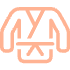 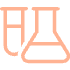 Τέχνη
Επιστήμη
Δημιουργία καλλιτεχνικών προτύπων που ενέπνευσαν μεταγενέστερους πολιτισμούς.
Θεμέλια για την ανάπτυξη των επιστημών και της ορθολογικής σκέψης.